CNVnator on phase III data
Alexej Abyzov & Mark Gerstein
Yale University
Processing
Calling per samples
Iteratively adjust bin size to have mean/sd > 4
Consider bins of 500, 1000, and 1500 bps
Samples that don’t satisfy the condition are skipped (=94)
Apply standard CNVnator procedure
Calling
Genotyping
Filtering
Around gaps in the reference genome
RD signal
Fraction of q0 reads
RP support
Using IRS to get a sense of quality
NA12878 (CEU)
98 samples with calls/genotypes in CEU population
272 deletions
204 pass filter
101 ascertained by IRS
12 have p-value > 0.5
89 have p-value < 0.5
96 duplications
58 pass filter
30 ascertained by IRS
2 have p-value > 0.5
28 have p-value < 0.5
chr1:248807001-248811000del in 69 (70%) samples
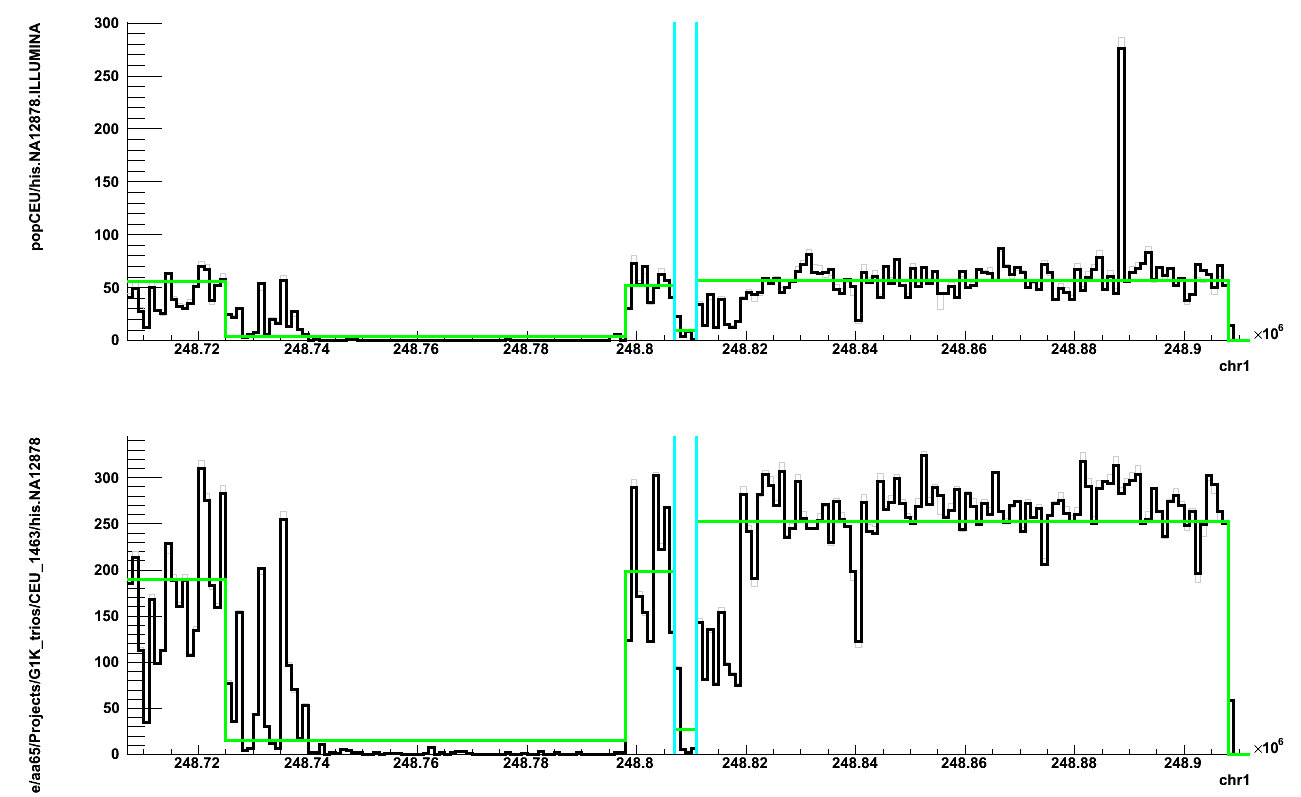 HiSeq
False positive?
MiSeq
chr2:1218001-1226000del in 86 (88%) samples
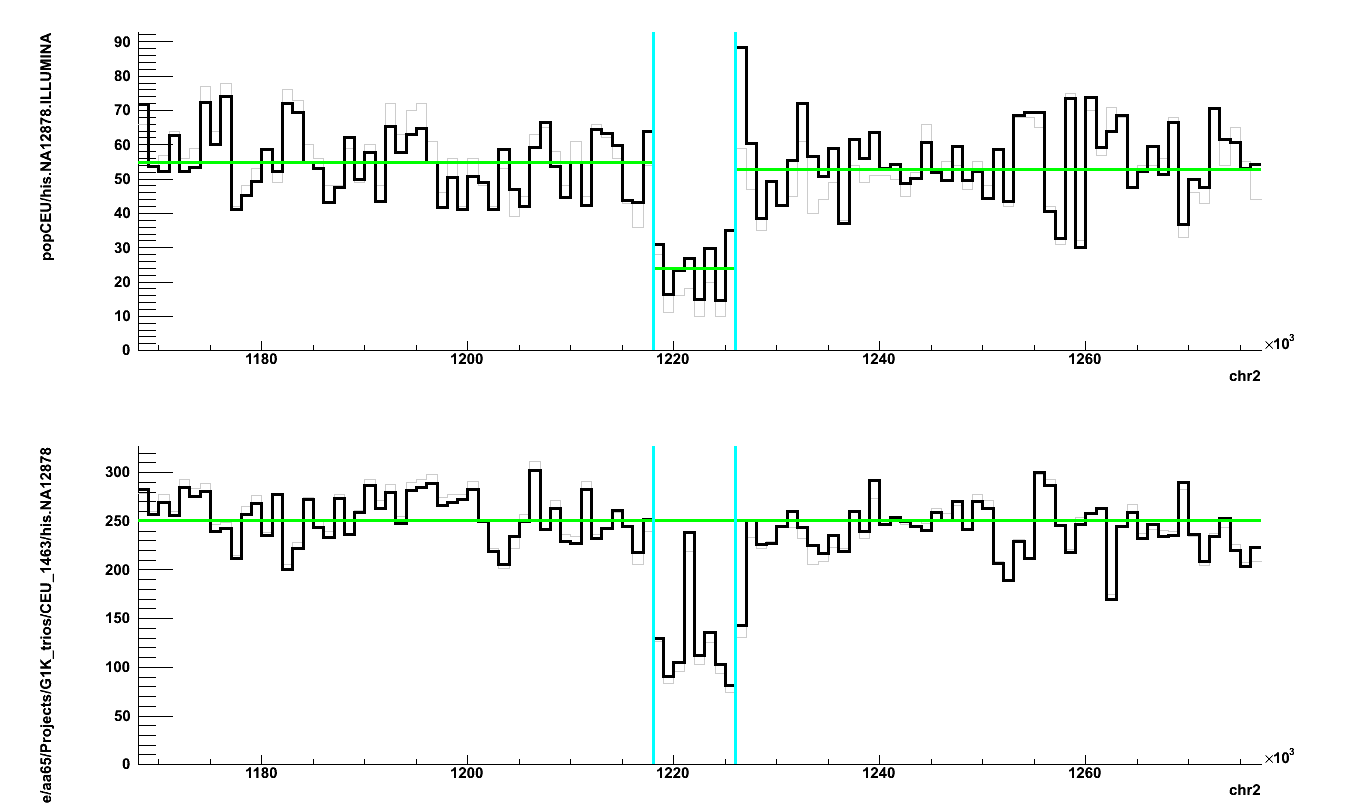 HiSeq
MiSeq
chr2:98140001-98163000del in 75 (76%) samples
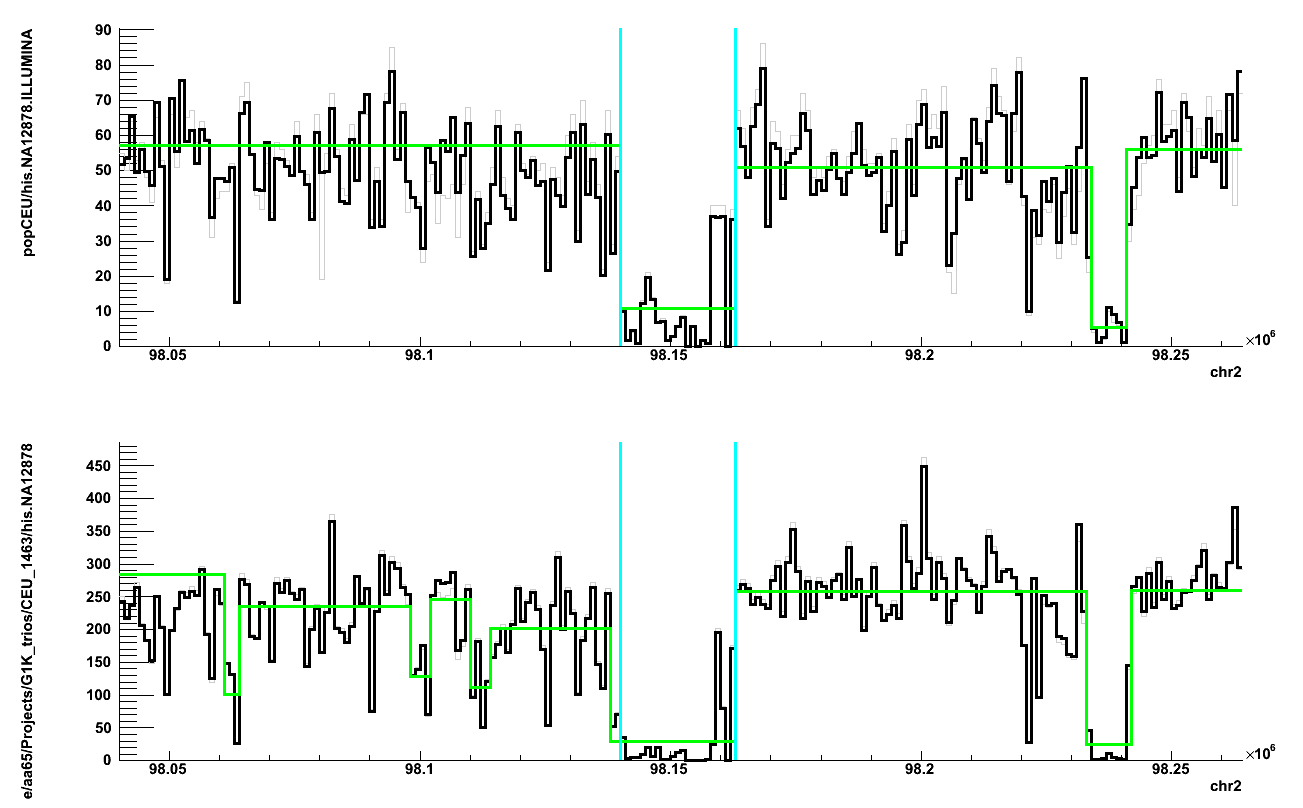 HiSeq
MiSeq
chr2:242745001-242750000del in 98 (100%) samples
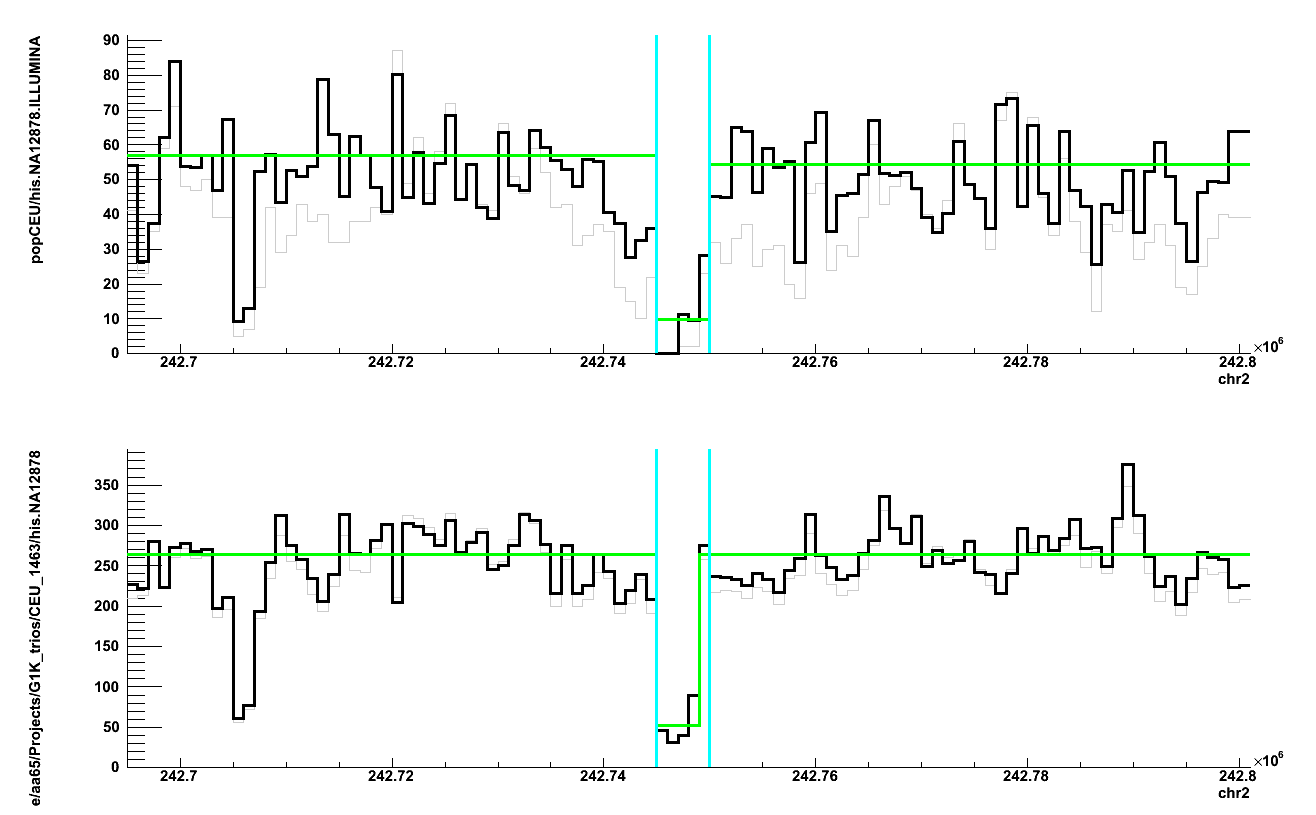 HiSeq
MiSeq
chr3:146385001-146390000del in 88 (90%) samples
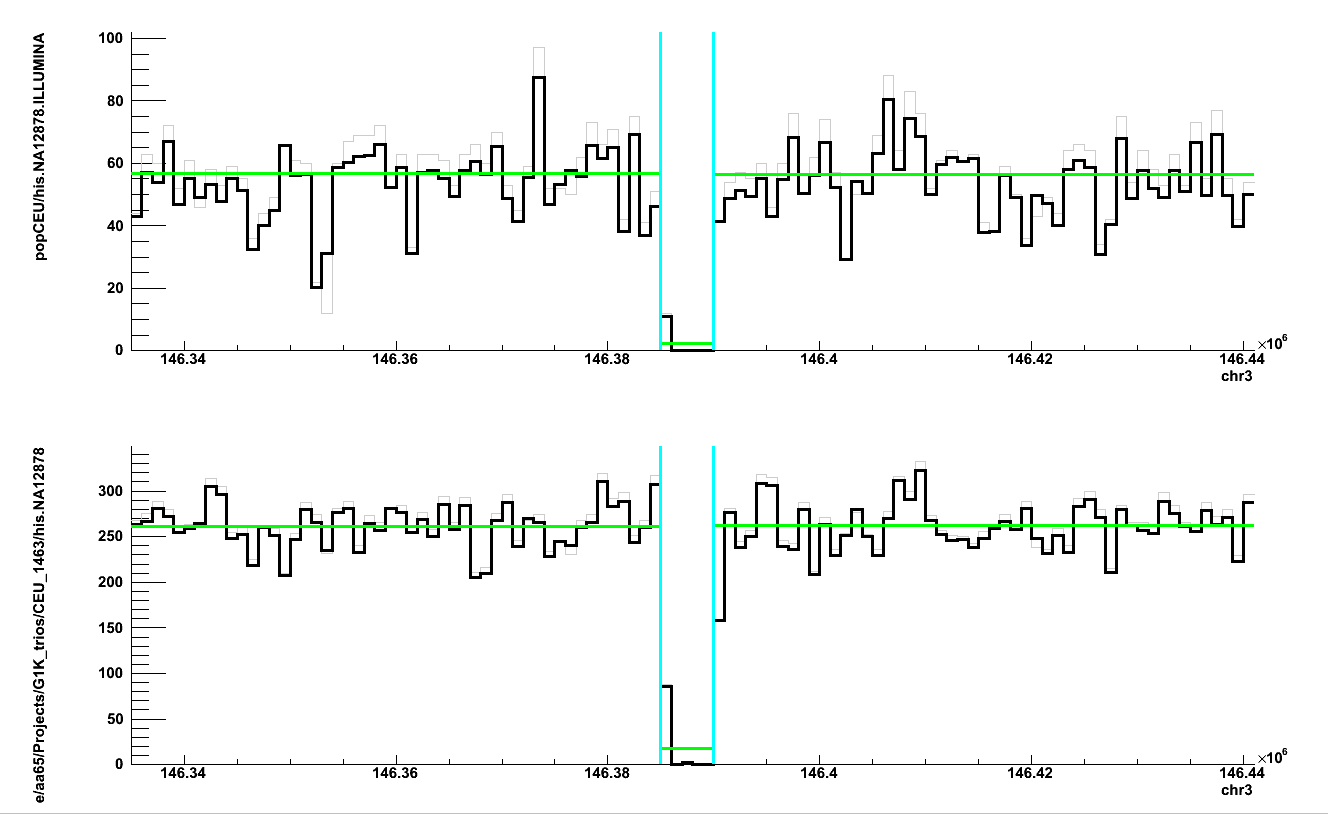 HiSeq
MiSeq
chr3:192875046-192885514del in 87 (89%) samples
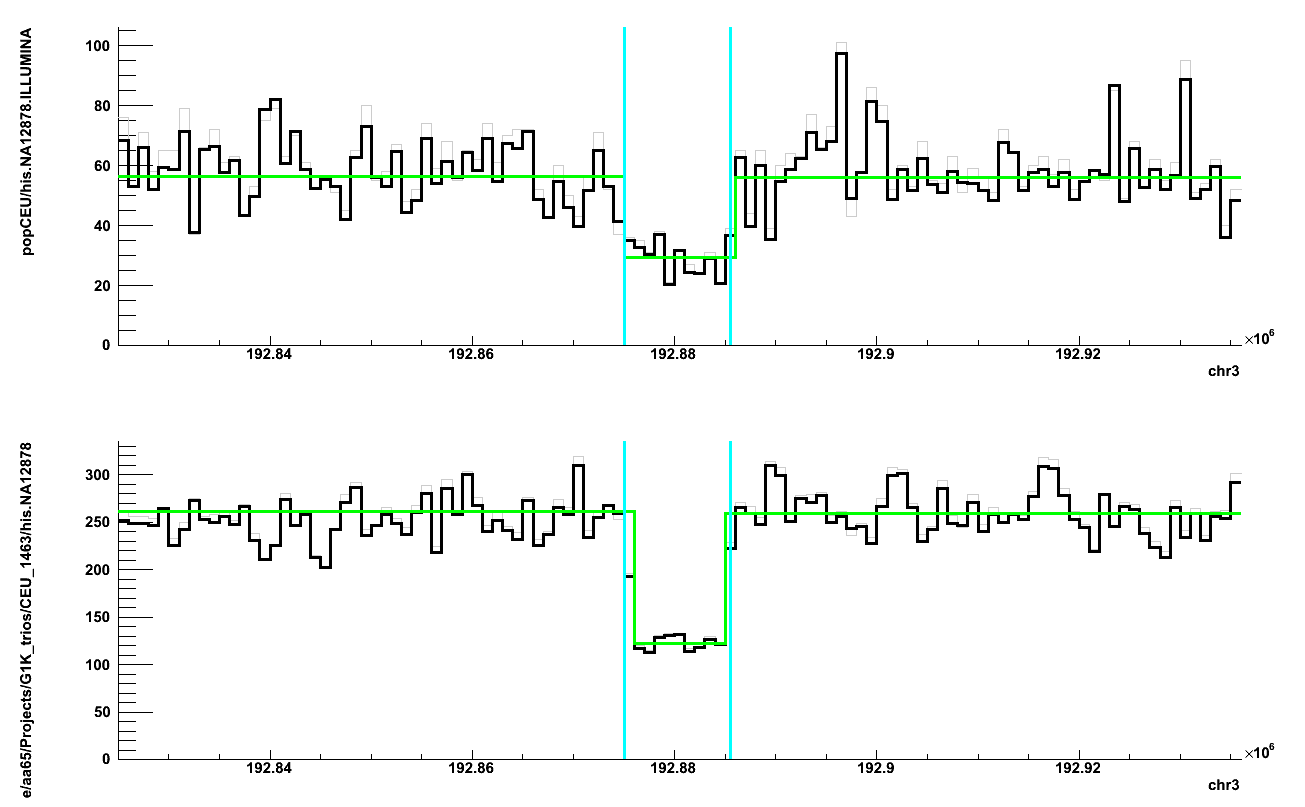 HiSeq
MiSeq
chr3:195198001-195218000del in 76 (77%) samples
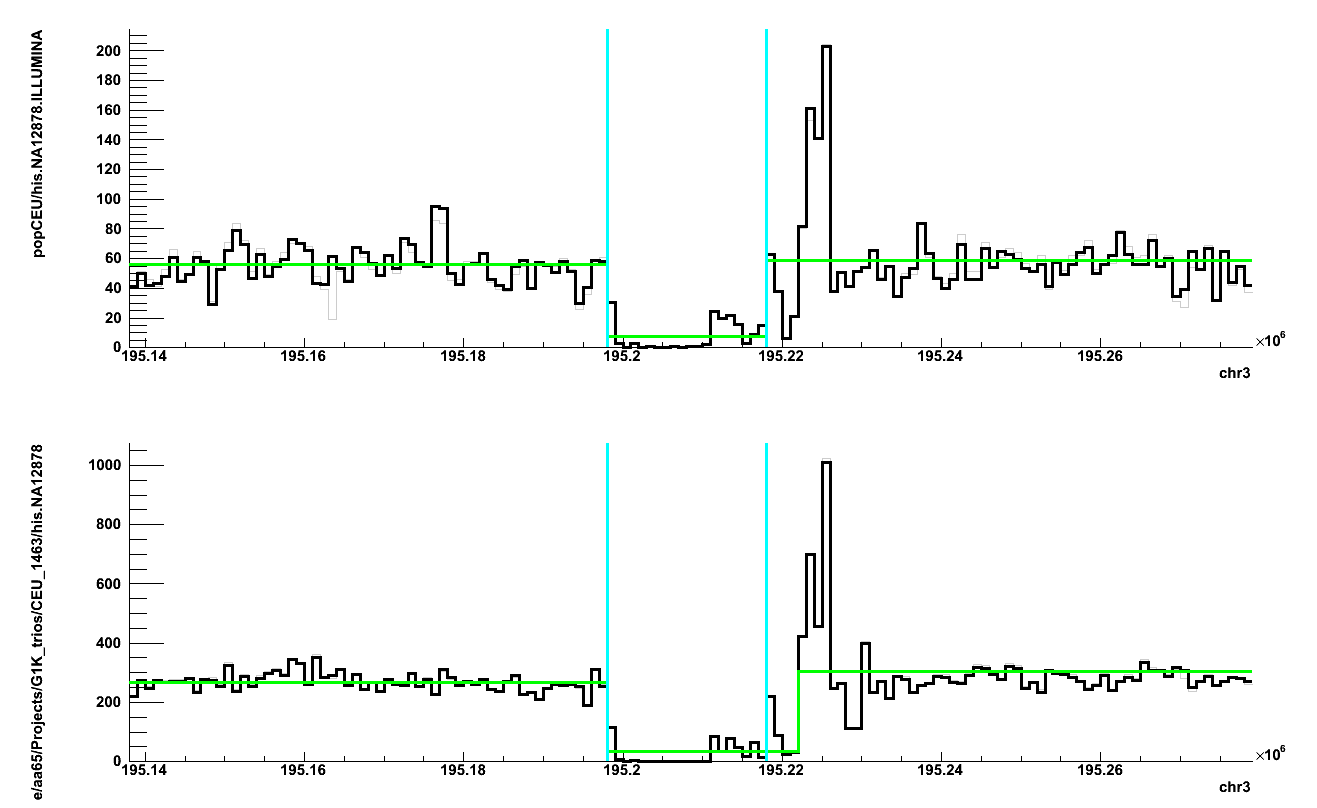 HiSeq
MiSeq
chr4:187880001-187894000del in 83 (85%) samples
HiSeq
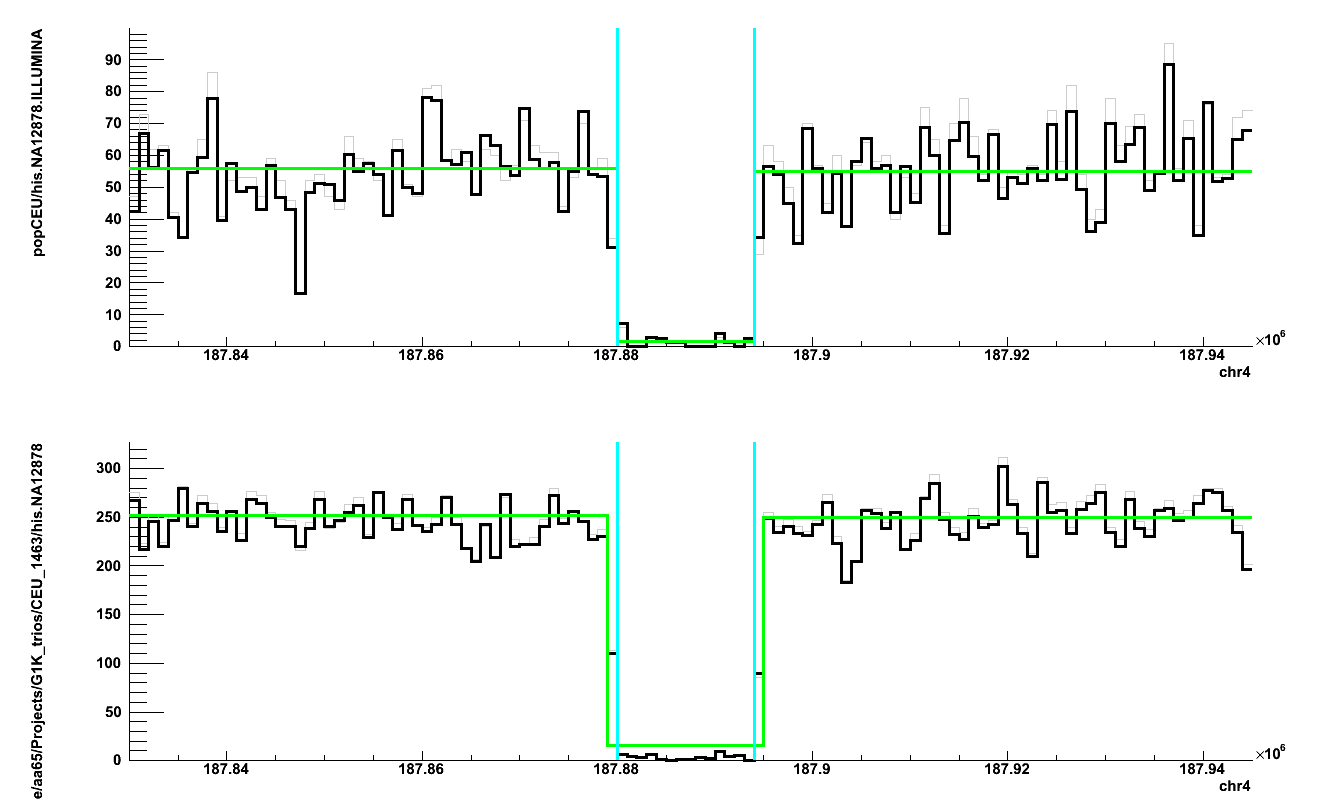 MiSeq
chr7:126045733-126051546del in 70 (71%) samples
HiSeq
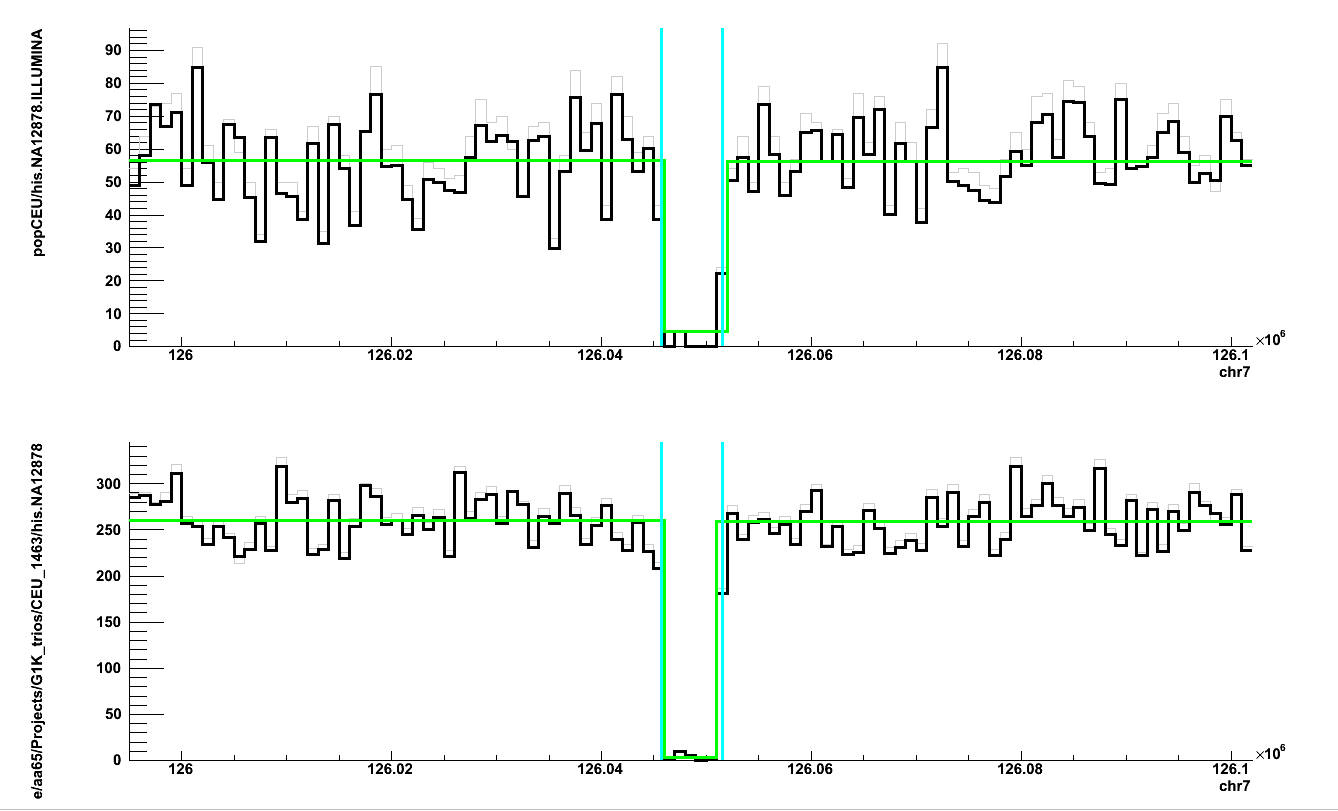 MiSeq
chr10:114112001-114117000del in 69 (70%) samples
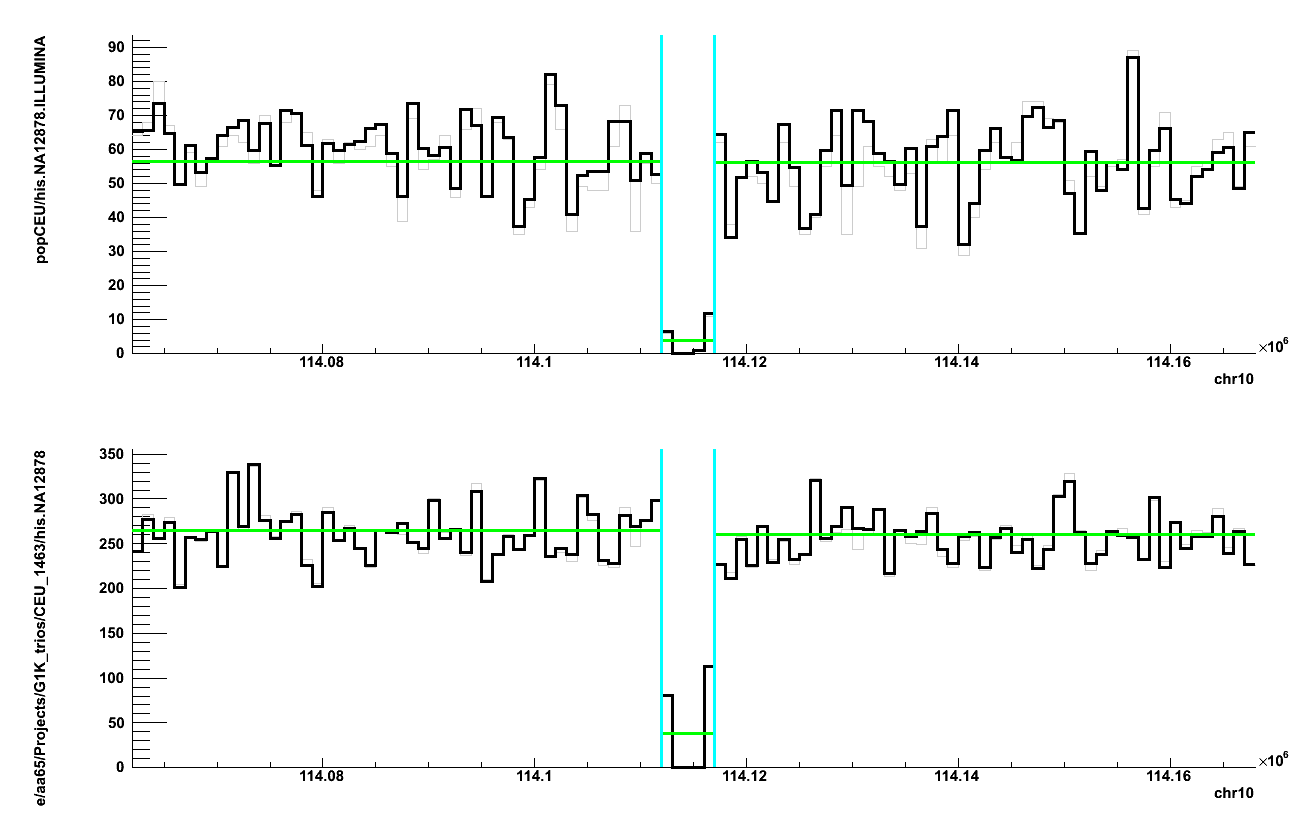 HiSeq
MiSeq
chr13:51069001-51075000del in 93 (95%) samples
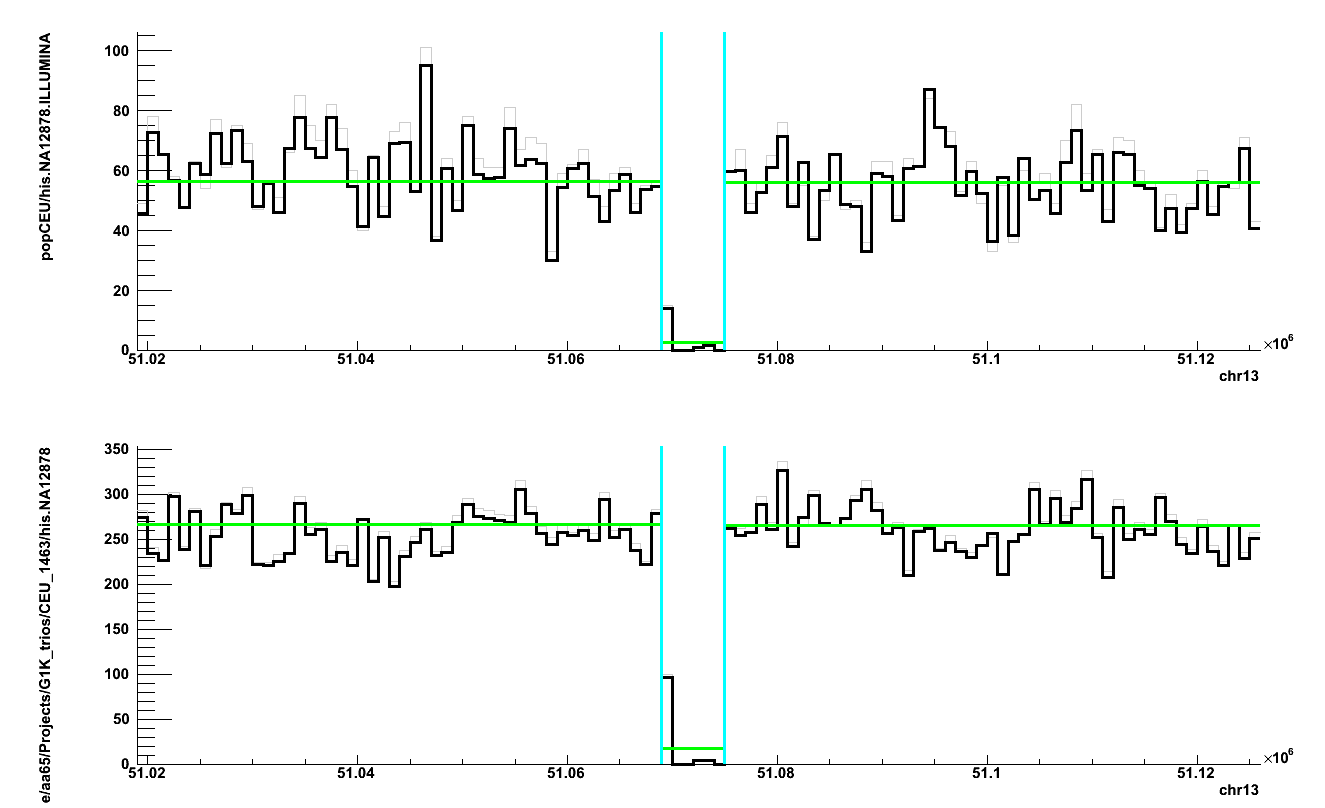 HiSeq
MiSeq
chr18:76738001-76741000del in 58 (59%) samples
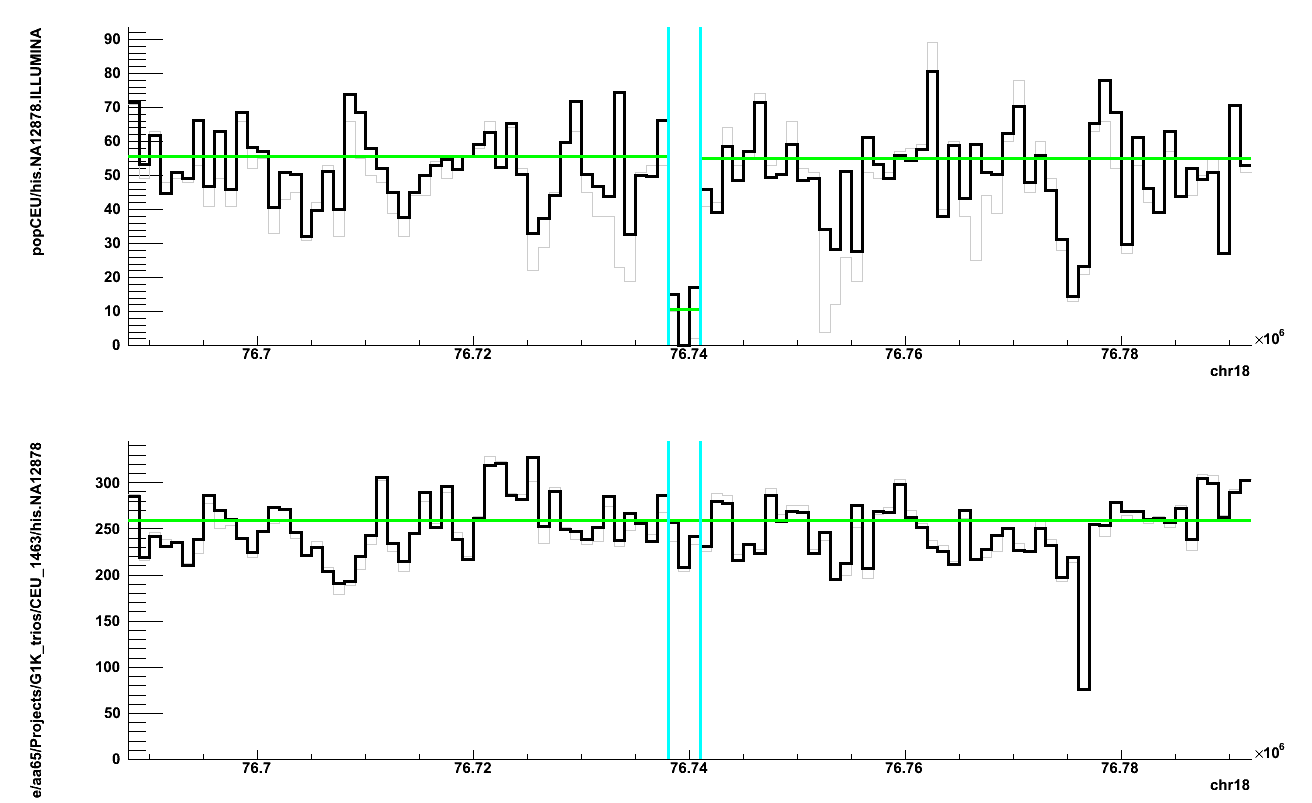 HiSeq
False positive
MiSeq
chr7:151955001-151984000dup in 42 (43%) samples
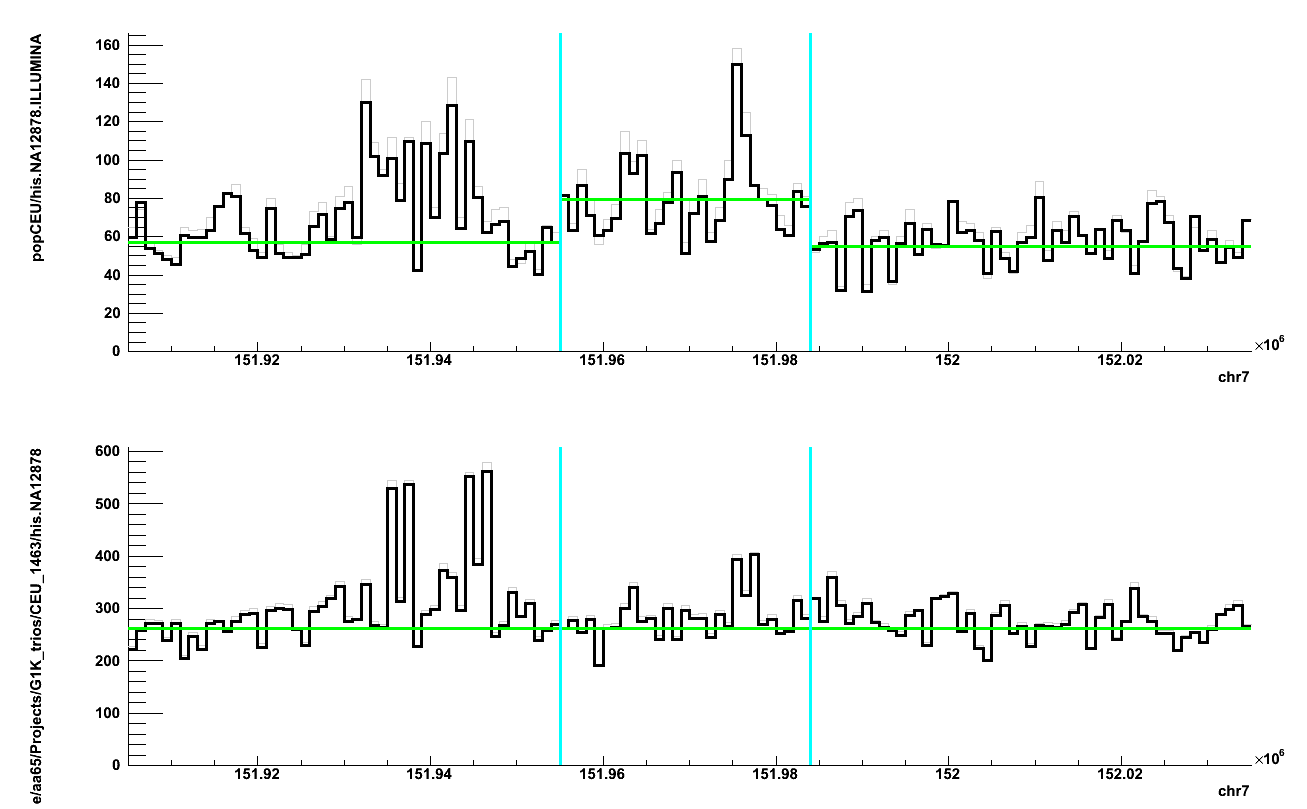 HiSeq
False positive
MiSeq
chr16:33761001-33813000dup in 32 (33%) samples
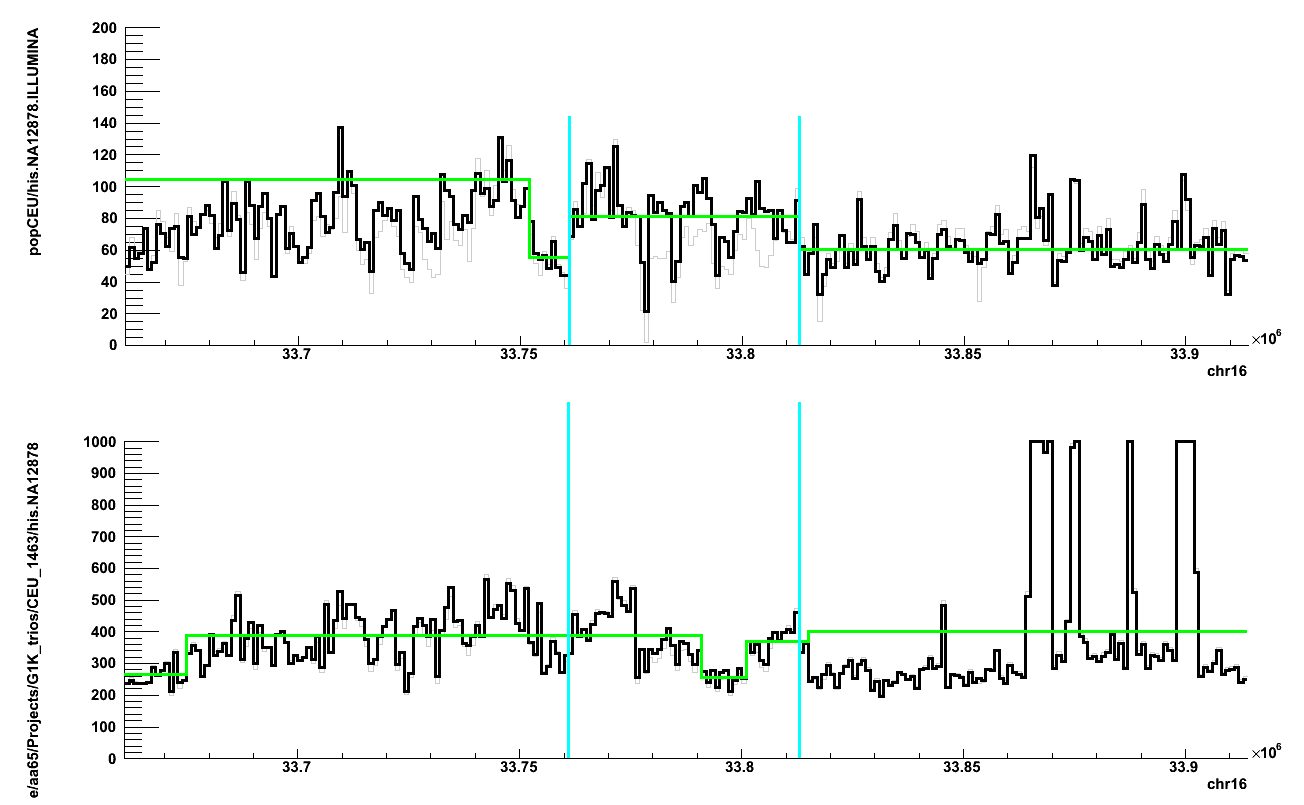 HiSeq
False positive
MiSeq
NA12878
For deletions IRS seems to be biased against frequent events
For duplications IRS seems to be fine (possibly, because there are not frequent duplications)
~4% of deletion calls seem to be FP
~10% of duplication calls seem to be FP
On populations
Samples from the following populations don’t have probes on omni array:
BEB, ESN, GWD, ITU, MSL, PJL, STU
IRS fdr for deletions with PE
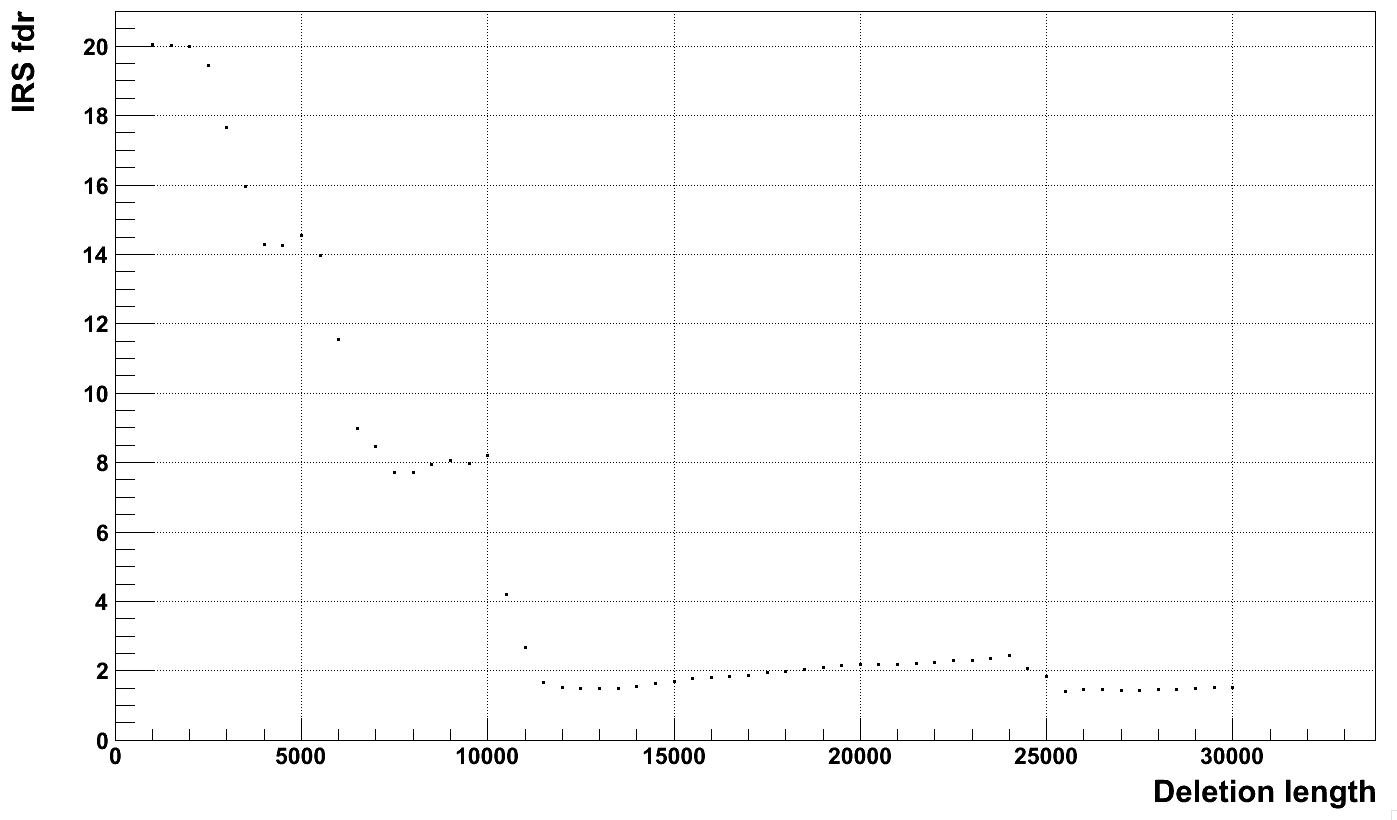 ~70% of dels with p-val > 0.5
overlap with del with p-val < 0.5
IRS fdr for deletions with q0 < 0.5
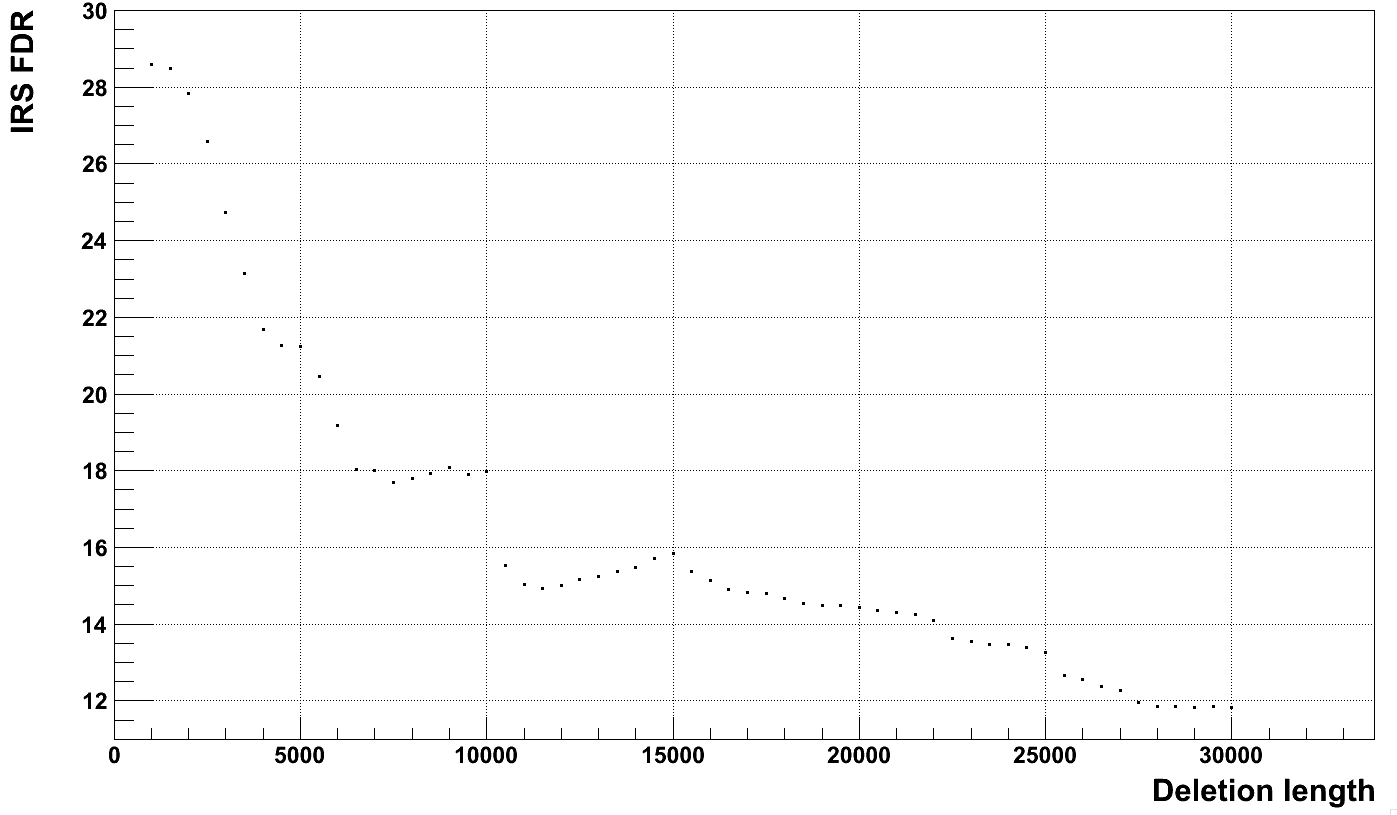 IRS fdr for deletions hybrid RD
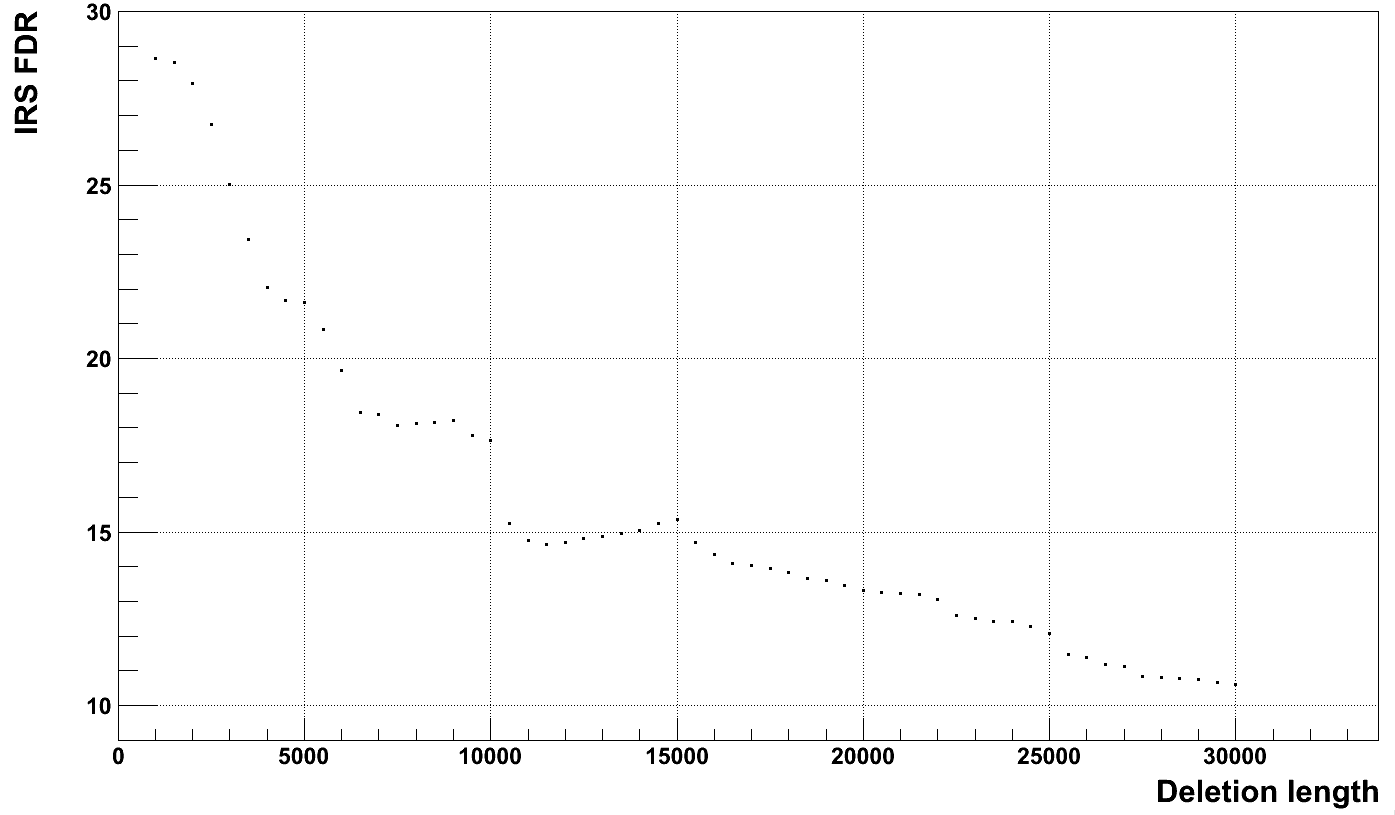 Conclusion
NA12878 seem to have slightly better than average quality of calls
May need to apply more stringent filtering
Next:
Ascertain quality of calls in other populations
Merge calls
YRI duplications (per sample)
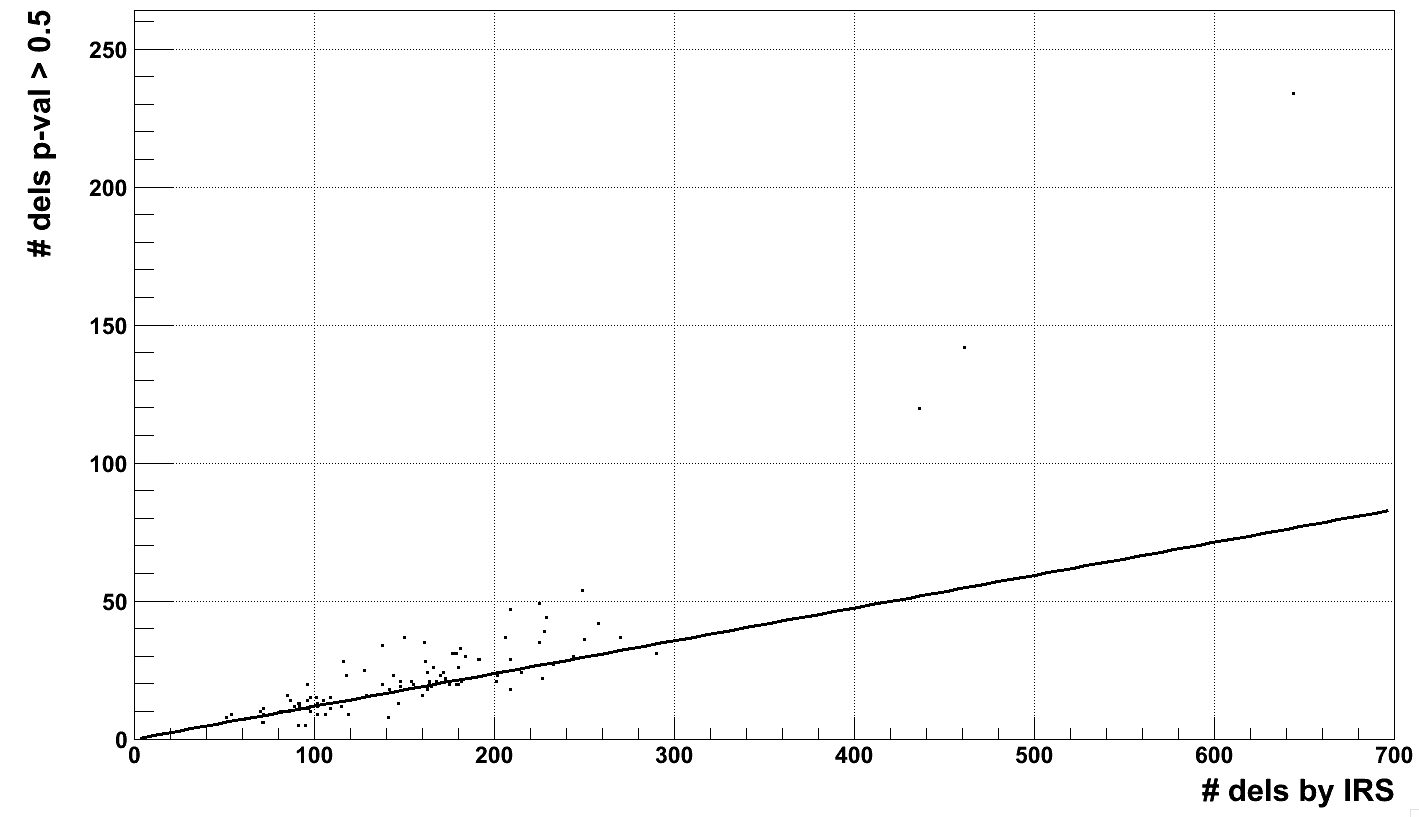 NA12878 qual.
YRI duplications (per sample)
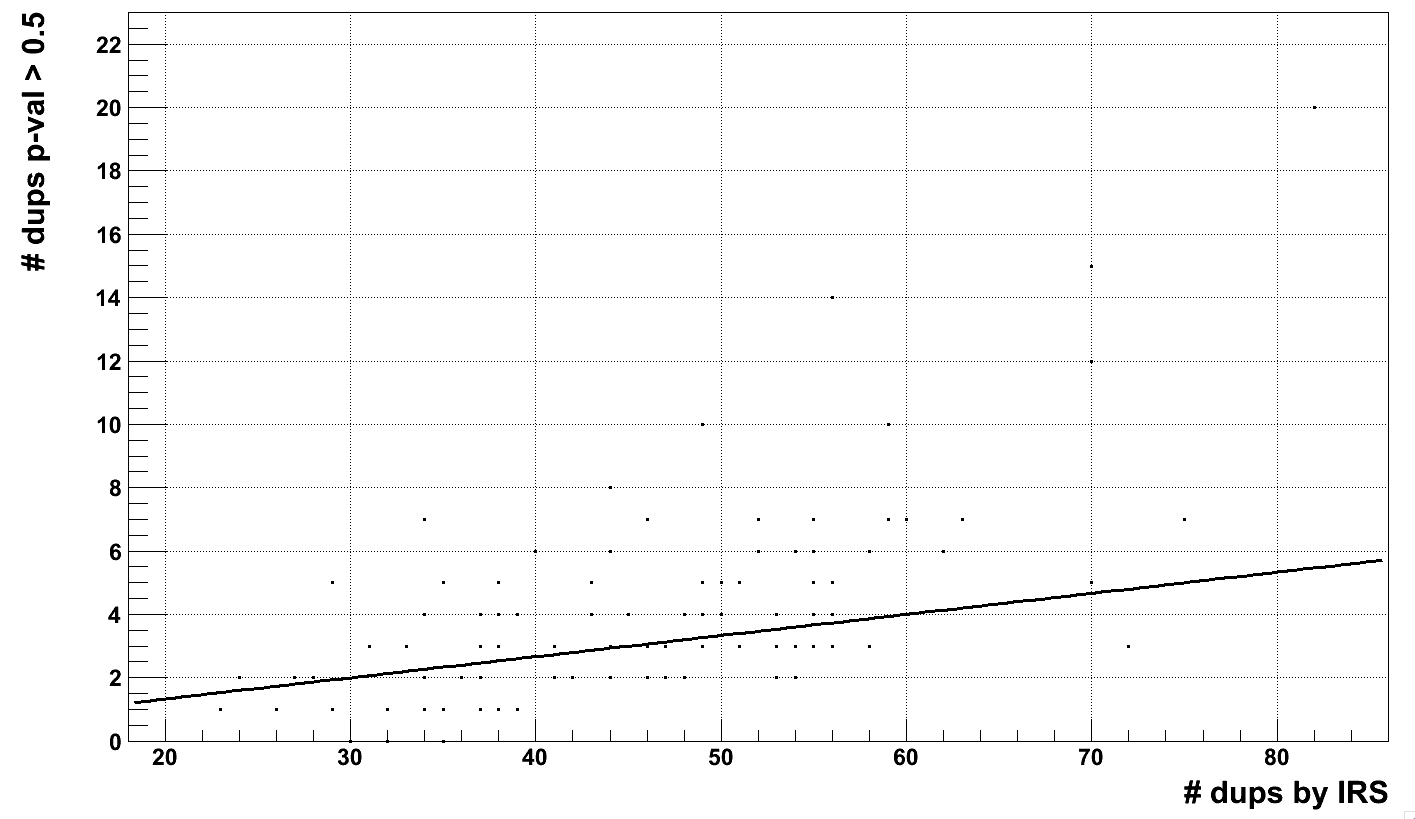 NA12878 qual.